N
Ó
1
H
M
TO CLASS 9A3
Trò chơi ô chữ
Luật chơi:
Lớp đã được chia thành 3 nhóm khác nhau với nhóm 1 sẽ làm BGK và trợ giúp cho người chơi ở ô chữ chủ đề các ô chữ khác còn nhóm 2 và 3 sẽ tham gia trò chơi.
Mỗi nhóm được phát một cái bảng để viết đáp án và chữ cái gợi ý của câu hỏi đó khi có yêu cầu trợ giúp của nhóm 2 và 3. Mỗi nhóm có 3 lần trợ giúp.
Mối đội có 10 điểm ban đầu, sai trừ 2đ, đúng cộng 3 điểm, ô chữ chủ đề sai trừ 5đ, đúng cộng 20 đ và chỉ được đoán 3 lần trong ô chữ chủ đề và một lần các câu hỏi nhỏ. Nếu sai sẽ nhừng lượt cho nhóm khác.
Nhóm 2 và 3 không được sử dụng tài liệu. Nếu sử dụng sẽ bị tước quyền trả lời
Các câu hỏi phụ trả lời đúng cộng 5đ, sai không bị trừ điểm.
?1
?2
?3
?4
?5
?6
?7
?8
?9
?10
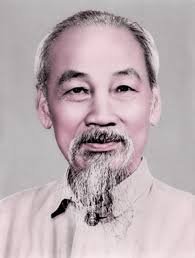 ?11
?12
?13
?14
?15
?16
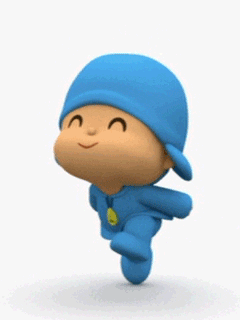 1.Sở trường của nhà văn Kim Lân là gì ?
(10 chữ cái)
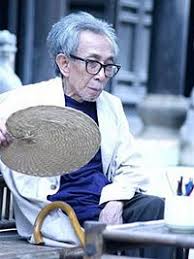 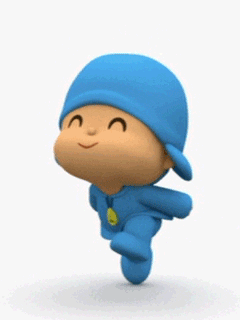 2. Quê nhà văn Kim Lân ở đâu ? (7 chữ cái)
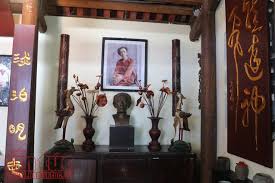 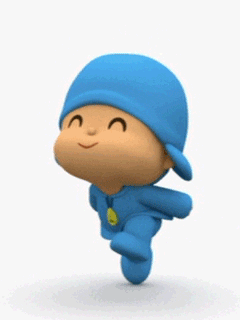 3. Truyện ngắn “Làng” được sáng tác năm nào ? (7 chữ cái)
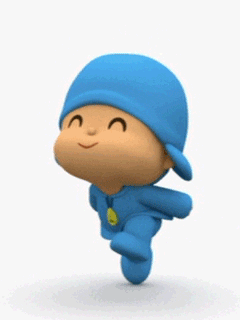 4. Truyện được kể theo ngôi thứ mấy ? (9 chữ cái)
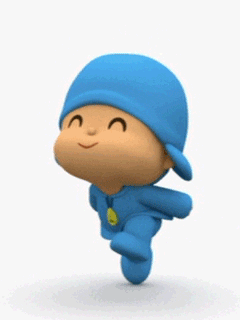 5. Tác phẩm tập trung khắc họa nhân vật nào ? (6 chữ cái)
6. Một đơn vị hành chính quen thuộc khắp đất nước Việt Nam là gì ? (4 chữ cái)
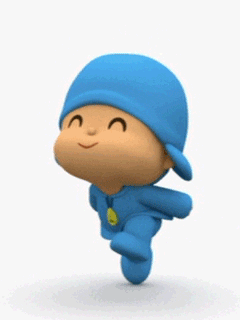 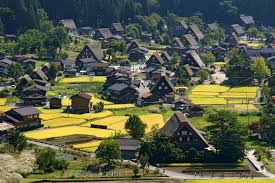 7. Từ để chỉ những kẻ là người Việt Nam nhưng theo giặc chống lại tổ quốc là… (8 chữ cái)
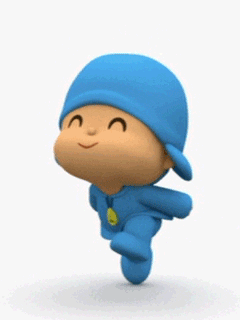 8. Lời của một người nói không thành lời mà không gạch đầu dòng thì gọi là gì ? (14 chữ cái)
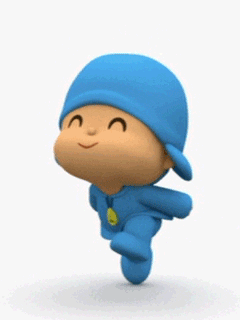 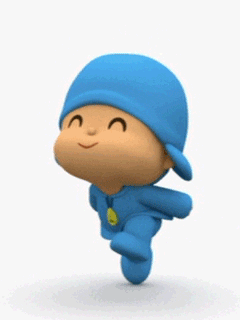 9. Một hoàn cảnh có vấn đề xuất hiện trong văn bản ? (15 chữ cái)
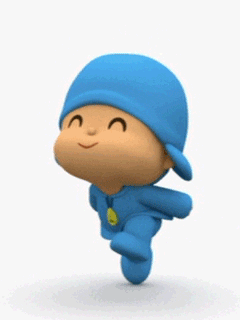 10. Khi biết làng mình-làng Chợ Dầu Việt gian, ông Hai đã có ý nghĩ gì ? (10 chữ cái)
11. Tác phẩm đã được học ở Ngữ văn 8 của nhà văn Nam Cao là tác phẩm nào ? (6 chữ cái)
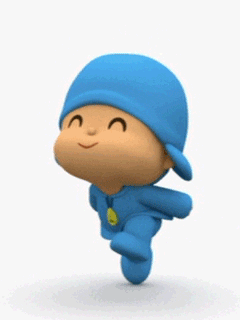 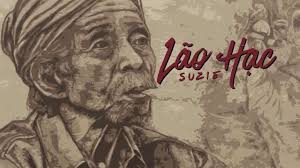 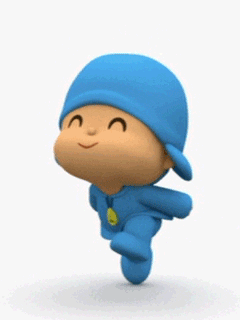 12. Ai đã kể cho ông Hai về tin tức kháng chiến ? (10 chữ cái)
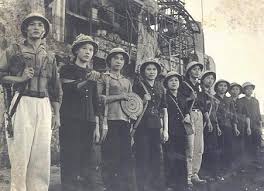 13. Đồ dùng để nằm, ngồi, được làm bằng tre hoặc nứa, giống cái giường nhưng thấp hơn ? (8 chữ cái)
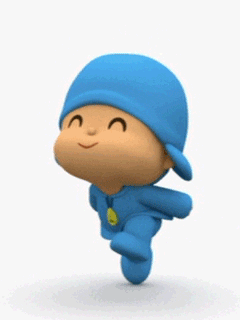 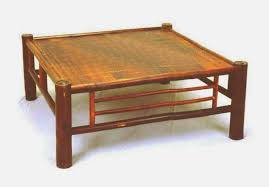 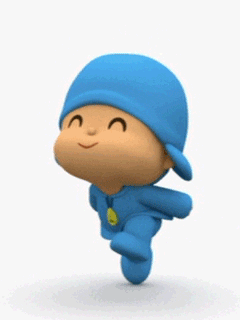 14. Sửa lại, cho đúng sự thật ? (8 chữ cái)
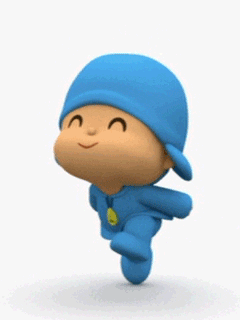 15. Có mấy tình huống truyện ? (3 chữ cái)
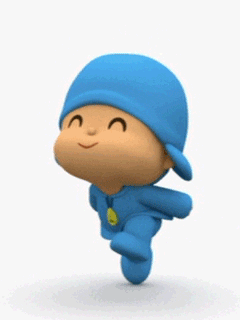 16. Tác phẩm được sáng tác cùng năm trong chương trình Ngữ văn 9 ? (7 chữ cái)
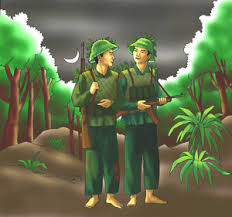 Ô CỬA BÍ MẬT
Trò chơi cá nhân có thưởng
Mỗi cá nhân chọn ô cửa rồi trả lời câu hỏi đằng sau những ô cửa ấy
Có thể sử dụng tài liệu
Nếu bạn học sinh nào mở được ô cửa lớn thì sẽ có 1 phần thưởng lớn cho bạn
Ô cửa bí mật
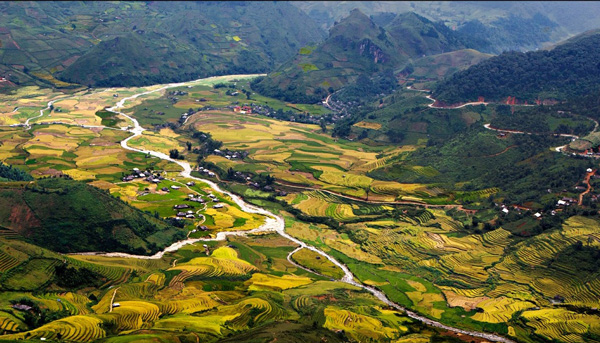 1
2
3
4
Gợi ý : Gồm 17 chữ cái
Trong văn bản “Làng” của Kim Lân, tại sao tác giả đặt tên truyện là Làng mà không đặt là Làng Chợ Dầu?
“Làng” là danh từ chung để chỉ khái quát, không chỉ nói về tình yêu làng, yêu nước, yêu kháng chiến của một người mà thể hiện của người dân Việt Nam nói chung. Nếu đặt tên là “Làng Dầu” hay “Làng Chợ Dầu” thì đó là danh từ riêng chỉ một địa danh cụ thể. Nó gợi cho người độc tình yêu làng, yêu nước trong một phạm vi hẹp ở một ngôi làng cụ thể. Như vậy chủ đề bị thu hẹp.
Đây là cái gì?
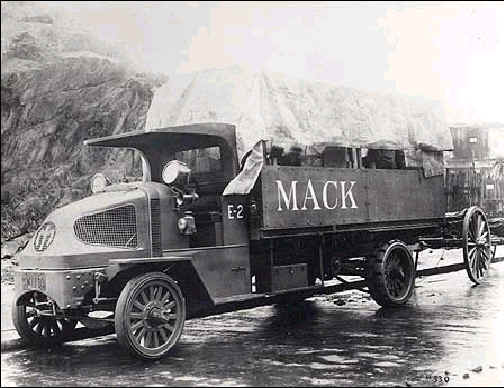 Xe Cam-nhông
Chủ đề của tác phẩm là gì ?
Truyện ngắn “Làng” ca ngợi tình yêu làng hòa quyện thống nhất với tình yêu đất nước, tình cảm trung thành với kháng chiến, cách mạng, với cụ Hồ của những người nông dân thời kì đầu trong cuộc kháng chiến chống Pháp mà ông Hai là tiêu biểu.
Là một người học sinh, chúng ta cần làm gì để xứng đáng là chủ nhân tương lai của đất nước?
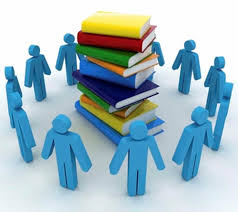 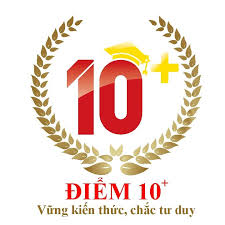 Rèn luyện tốt !
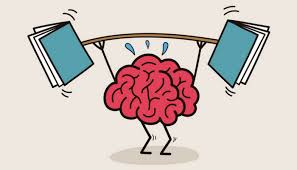 Tích lũy tri thức
Học tập tốt !
Giang sơn gấm vóc
Sự cống hiến sức lực, trí tuệ của biết bao thế hệ người Việt  ̵  những người như ông Hai, đã dựng xây nên giang sơn gấm vóc. Và giờ đây, mỗi người dân nước Việt lại tiếp tục bền bỉ dâng hiến sức mình để bảo vệ vẹn toàn chủ quyền lãnh thổ của Tổ quốc, đặc biệt là chủ quyền biển đảo làm chúng em trân trọng khâm phục và buộc chúng em phải suy nghĩ lại về cách sống của bản thân.